Tekst + afbeelding (L)
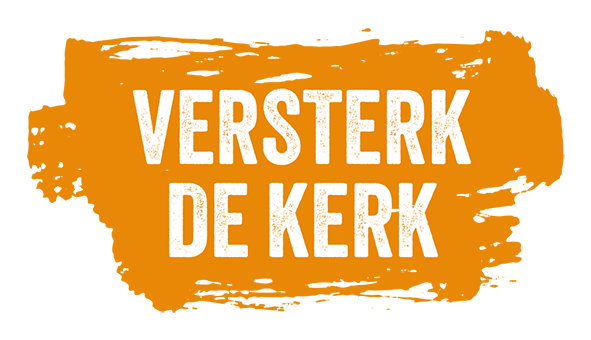 Versterk de kerk in het Midden-Oosten
Template-set Protestantse Kerk
Tekst + afbeelding (M)
Onze kerk heeft haar wortels in het Midden-Oosten, een regio die nu verscheurd is door geweld, angst en conflicten. 

Kerken in het Midden-Oosten zijn méér dan een plek van gebed.
Template-set Protestantse Kerk
In Syrië deelt de kerk bijvoorbeeld dekens en voedselpakketten uit.
Template-set Protestantse Kerk
Op de Westbank verspreiden kerken voedselbonnen en 
warme maaltijden voor mensen die in armoede leven.
Template-set Protestantse Kerk
In Gaza vangen kerken mensen zonder huis op. 
Ze krijgen matrassen, lakens, water, medicijnen en voedsel. 
Ook is er medische hulp.
Template-set Protestantse Kerk
In Israël krijgen kwetsbare groepen praktische 
en psychologische hulp via kerken. Zoals bedoeïnen, 
vluchtelingen  en arbeidsmigranten uit Azië en Afrika.
Template-set Protestantse Kerk
In Libanon bieden kerken hulp aan mensen die moesten vluchten: tijdelijk onderdak, maaltijden, medische en psychische hulp.
Template-set Protestantse Kerk
Aartsbisschop Alexios uit Gaza-Stad: "Het geeft ons kracht en moed te weten dat broeders en zusters in het buitenland voor ons bidden, ons helpen en voor ons opkomen. Laat ons niet in de steek!"
Template-set Protestantse Kerk
Tekst + afbeelding (M)
Samen kunnen we ervoor zorgen dat de kerk in het Midden-Oosten een bron van geloof, hoop 
en liefde blijft 
voor velen.

Bedankt voor je steun!
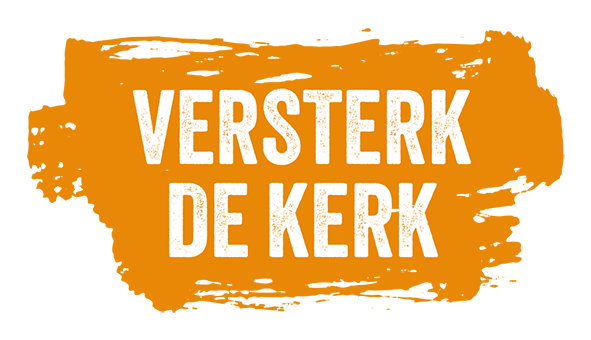 Template-set Protestantse Kerk